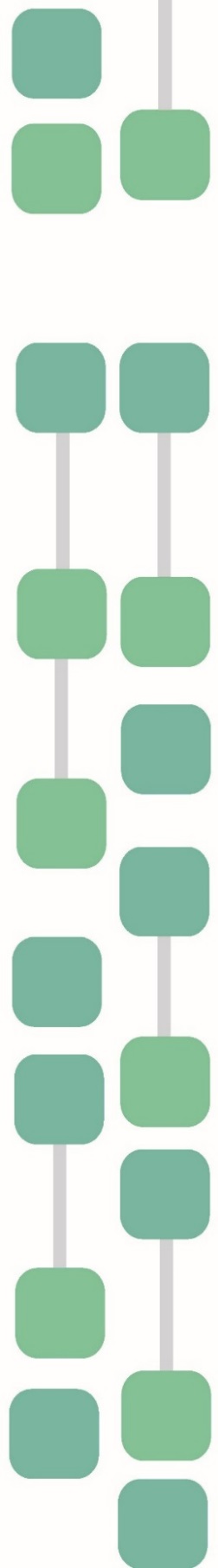 First- and last name
First- and last name
First- and last name
Title
Title
Title
Department of <name>
<Division name>
08-5XX XXX XX
firstname.lastname@ki.se
Department of <name>
<Division name>
08-5XX XXX XX
firstname.lastname@ki.se
Department of <name>
<Division name>
08-5XX XXX XX
firstname.lastname@ki.se